ECEN 460, Spring 2024Power System Operation and Control
Class 18: Economic Dispatch Example and Markets Demo
Prof. Adam Birchfield
Dept. of Electrical and Computer Engineering
Texas A&M University
abirchfield@tamu.edu
Economic Dispatch, Exercise 3
Work Along With Code!
Direct Method Code Example
Direct Method
Turn the problem into a linear algebra problem
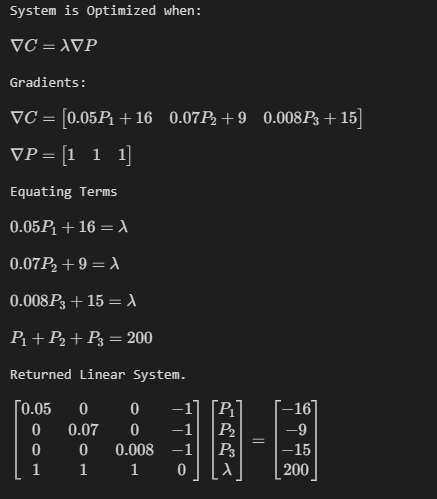 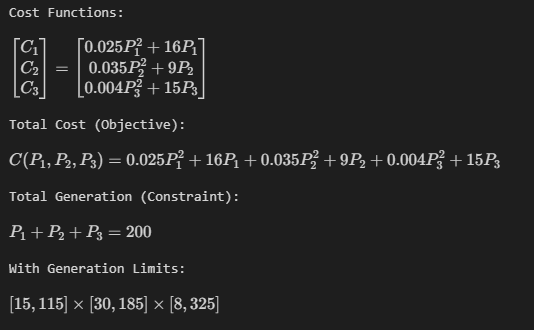 Direct Method Code Example
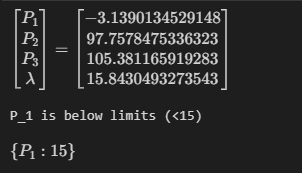 1st Solution
Out of bounds. Fix the lower limit of P1 and resolve
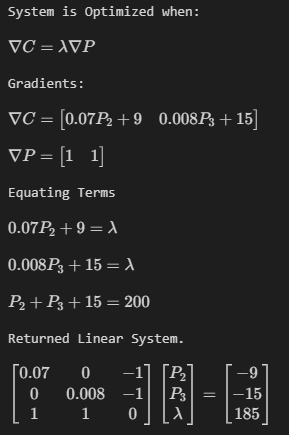 Solution in Bounds!
Complete.
New Equations with P1=15
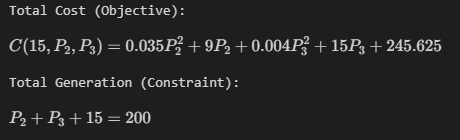 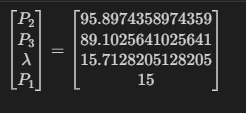 Iteration Method Code Example
Starting from the Gradients of the Direct method, we solve for P values in terms of lambda



Then Perform our high-low search…
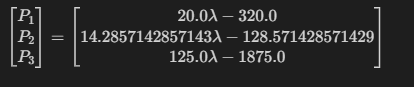 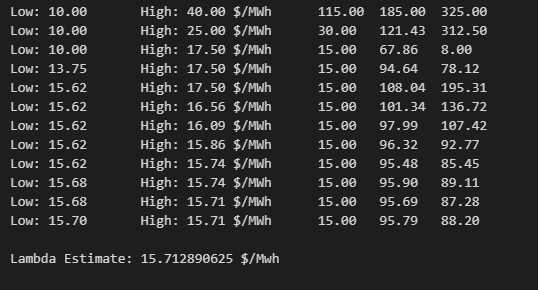 Convergence Animation
This shows the example problem we just computed converging between high and low guesses.
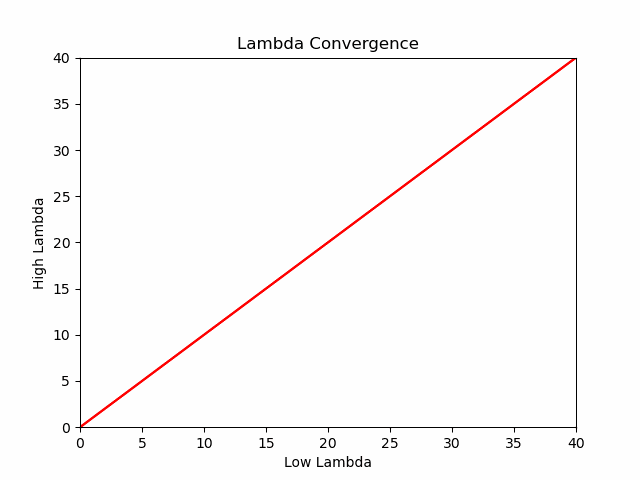 Direct vs Iterative
Direct Solution



Iterative Solution



We get the same answer!
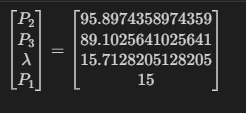 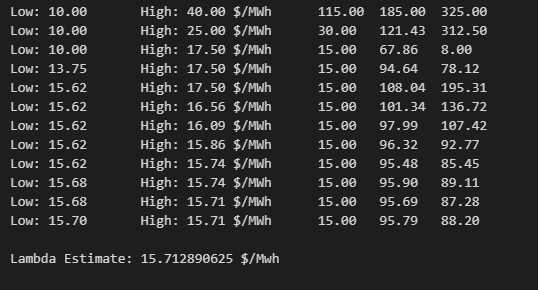 Lab 8 Introduction
Lab 8 involves simulating a (friendly) competitive energy market between students in the lab
TA will be operating a market to supply a certain amount of load per period
Students own 5 generators each with varying costs and MW capacities
Each period, bid a price for each generator
Two payment methods: last-accepted offer (LAO) and pay-as-offered (PAO)
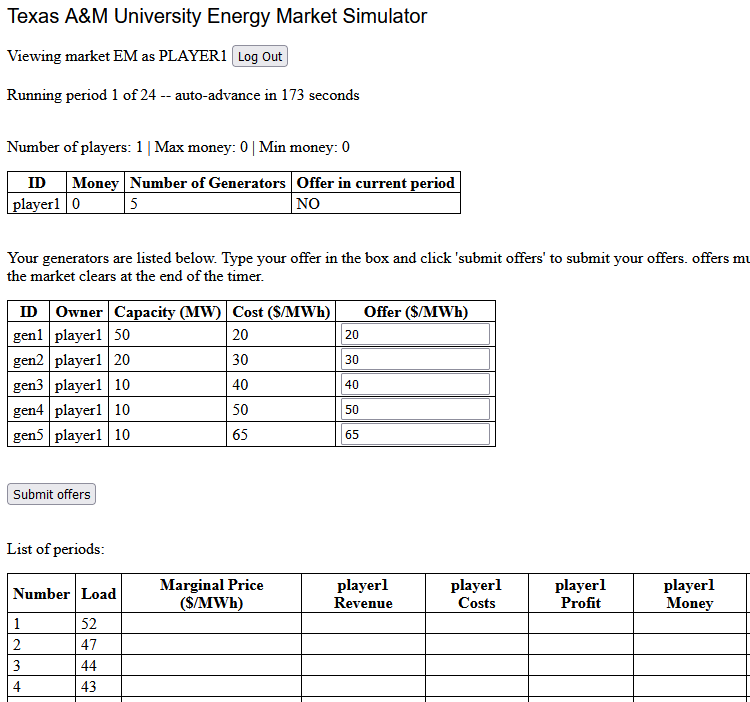